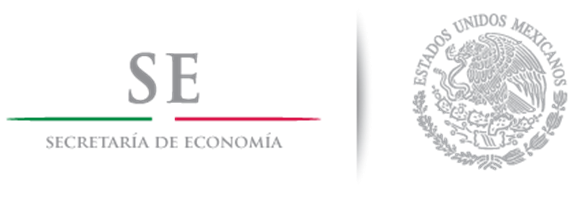 Normas de seguridad y emisiones en automóviles
Dirección General de Normas 
Subsecretaria de Competitividad y Normatividad
Abril, 2016
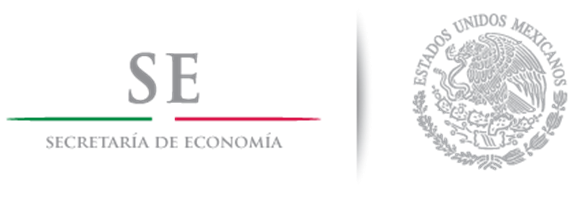 Autos nuevos
Materia ambiental y seguridad
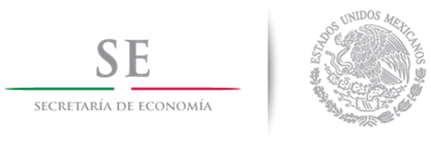 Normas para vehículos nuevos
Vehículos ligeros
Vehículos pesados
Vehículos nuevos pesados
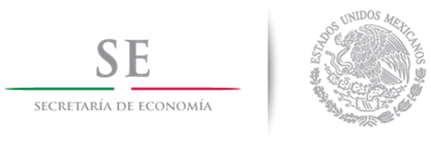 en materia ambiental
Se establecen parámetros más estrictos en emisión de contaminantes de vehículos pesados
Vehículos nuevos ligeros
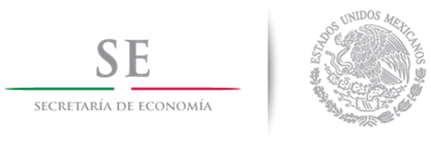 en materia ambiental
Se establecen parámetros más estrictos en emisión de bióxido de carbono, hidrocarburos totales, monóxido de carbono, óxidos de nitrógeno y otras partículas  en vehículos nuevos
Vehículos nuevos ligeros
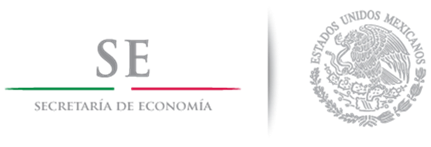 en materia de seguridad
NOM-194-SCFI-2015 toma como referencia algunos elementos del WP.29
El Foro Mundial de la Comisión Económica para Europa (CEPE) para la Armonización de los Reglamentos sobre Vehículos (WP.29 -working party- Foro de reglamentación única en el mundo en el marco institucional de la Comisión de Transportes Interiores de la CEPE.
La emisión de la NOM-194-SCFI-2015, se puede considerar como la primera fase de una política pública que tiene como objetivo elevar el nivel de seguridad con que cuentan los vehículos ligeros nuevos, en este sentido, se establecen los dispositivos mínimos de seguridad que, permitan lograr la homologación en el equipamiento de los vehículos, elevando el nivel de seguridad (de los ocupantes) con el cual se comercializan los vehículos actualmente.
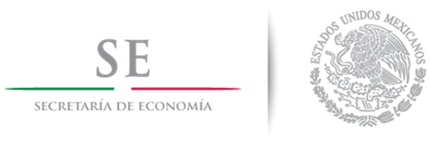 NOM-194-SCFI-2015, Dispositivos de seguridad esenciales en vehículos nuevos - Especificaciones de seguridad
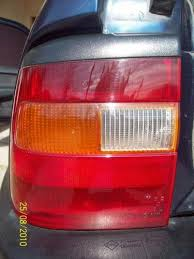 Es obligatorio que todos los vehículos que se comercialicen en nuestro país incorporen elementos de seguridad como los siguientes: 

Sistema antibloqueo de frenado
 Sistema recordatorio de uso de cinturón de seguridad (SBR)
Apoyacabeza
Cinturón de seguridad
Indicadores, Controles, Doble cerradura de cofre, Retrovisores (interiores y exteriores)
Espejo retrovisor interior con ajuste día/noche, 
Espejos retrovisores o dispositivos de visión indirecta; 
Sistemas de asientos, Llantas, Faros delanteros, Luces de advertencia (intermitentes), Luz de freno, Luces de matrícula (placa trasera), Luces de posición, Luces de reversa, Luces direccionales, Reflejantes, Sistema desempañante.
Sistema limpia y lava parabrisas, Vidrio laminado, Vidrio templado, Vidrio plastificado, Velocímetro.
Protección a ocupantes-Impacto frontal y Protección a ocupantes-Impacto lateral.
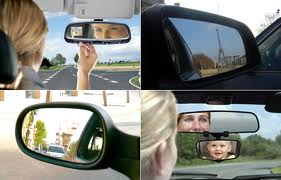 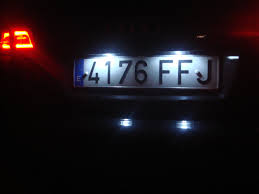 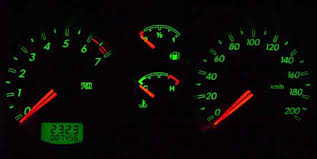 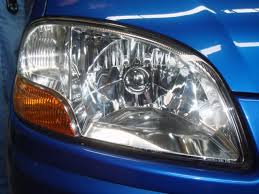 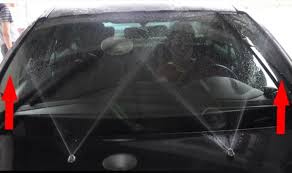 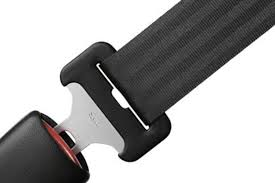 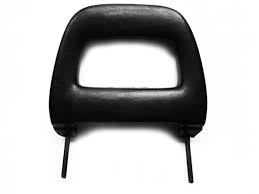 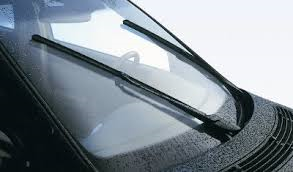 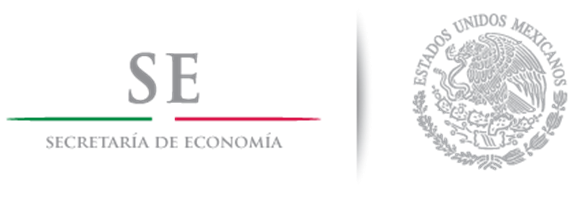 Autos en circulación
Materia ambiental y seguridad
Normas para vehículos en circulación
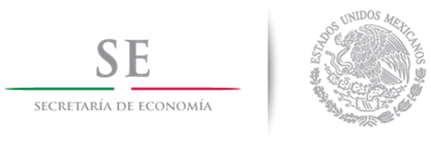 Vehículos ligeros
Vehículos pesados
Vehículos pesados en circulación
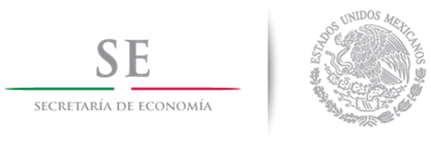 NOM-068-SCT2, Establece las especificaciones físico-mecánicas de vehículos pesados que transitan en carreteras federales
en materia de seguridad
Transporte federal
La normatividad en materia de transporte federal es extensa, sin embargo, la NOM-068-SCT2 es una que norma que por su importancia para la seguridad en carreteras federales se modificó recientemente.
Vehículos ligeros en circulación
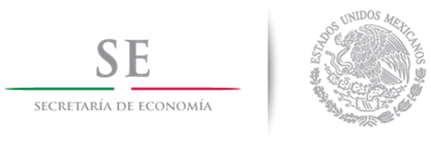 Normas en materia ambiental
Se establecen parámetros más estrictos en emisión de contaminantes en vehículos en circulación, así como la metodología a utilizar para el proceso de verificación vehicular.
Vehículos ligeros en circulación
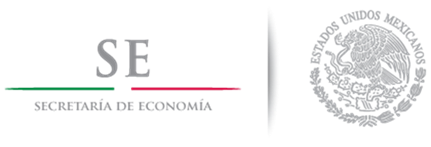 NMX-D-228-SCFI-2015, Criterios, procedimientos y equipo para la revisión de las condiciones fisicomecánicas de los vehículos automotores en circulación cuyo peso bruto vehicular no excede los 3 857 kg
Establece una metodología para llevar a cabo la revisión de las condiciones físico-mecánicas de vehículos usados y los criterios de aceptación
Normas en materia de seguridad
SE/DGN: Trabajos de normalización en materia vehicular en materia de seguridad al usuario
Es de carácter voluntario
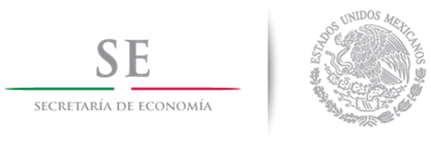 NMX-D-228-SCFI-2015, Criterios, procedimientos y equipo para la revisión de las condiciones físicomecánicas
Permite clasificar las condiciones físico-mecánicas de los vehículos automotores cuyo peso bruto vehicular no excede los 3 857 kg, en daños leves, daños graves o daños muy graves
Criterios interpretación de resultados
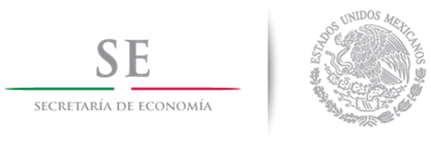 Futuro en México
NOM-EM    
               La contaminación derivada de la emisión de gases vehiculares ha aumentado considerablemente en la Ciudad de México y Zona Metropolitana. 
Por tal, se están revisando y actualizando las regulaciones en la materia, disminuyendo los límites máximos permitidos e incluyendo nuevas tecnologías que permitan atacar el problema de una manera rápida.
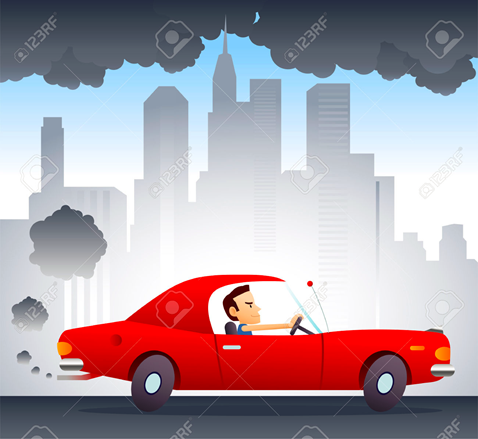 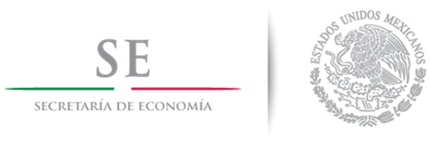 Reglamento Técnico RTE INEN 034
Respecto al Reglamento Técnico INEN 034 “Elementos de seguridad en vehículos automotores” notificado por el gobierno ecuatoriano al Comité de Barreras Técnicas al Comercio de la Organización Mundial de Comercio el 18 de septiembre de 2013, la industria automotriz mexicana ha manifestado las siguientes preocupaciones y propuestas:

Fecha de adopción: el proyecto establecía un plazo de 180 días (seis meses) a partir de la entrada en vigor del reglamento, para cumplir con la implementación de asientos y sus anclajes, anclajes de cinturones de, sistema de retención infantil, frenos ABS, cinturones de seguridad con ISOFIX, protección para impacto frontal, avisador acústico de cinturón de seguridad y apoya cabezas. Considerando los tiempos contemplados en la Unión Europea y Estados Unidos para este tipo de regulaciones la industria automotriz mexicana propone un plazo de cuando menos 2 años posteriores a la publicación de la regulación
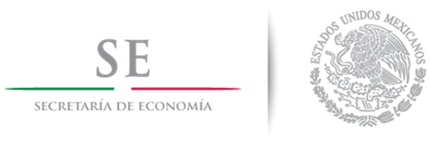 Reglamento Técnico RTE INEN 034
Normas de referencia: el documento contempla que los elementos de seguridad incluidos en el Proyecto Modificatorio deben cumplir con la Reglamentación Técnica UNECE de la Comisión Económica de las Naciones Unidas para Europa (CEPE/ONU), considerando que esta medida es discriminatoria y se propone se acepten normas alternativas de cumplimiento como: FMVSS, Directivas de la Comunidad Económica Europea, normas de Japón, Corea y Brasil.
Organismos encargados de la evaluación de la conformidad: el Proyecto de Reglamento Técnico en cuestión, señala que los vehículos que ingresen al mercado ecuatoriano deberán cumplir con un certificado de tercera parte que responde a procesos exclusivos del sistema europeo, lo cual constituye un obstáculo técnico al comercio ya que excluye procedimientos alternativos como el americano, se propone se acepte el proceso de “auto certificación”, que permitiría otorgar validez a los reportes de pruebas realizados por el fabricante (“in house”).
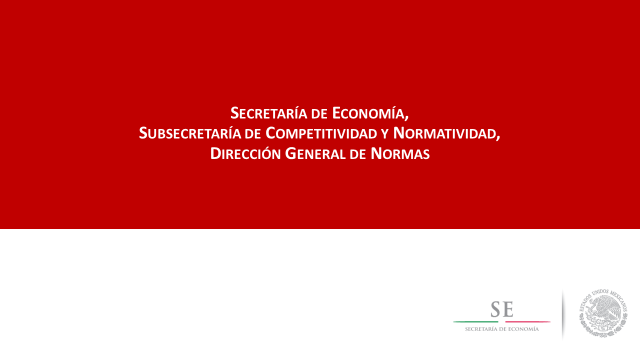 Alberto Esteban Marina
Director General de Normas
alberto.esteban@economia.gob.mx